PGL: Barton hall8th – 12th July 24
Parent Meeting: 25.3.24                           A.Sissons
Staffing
Current plan:

Mrs Sissons (all week)

Mr Davies (Mon-Wed) / Mr Jones (Wed-Fri)
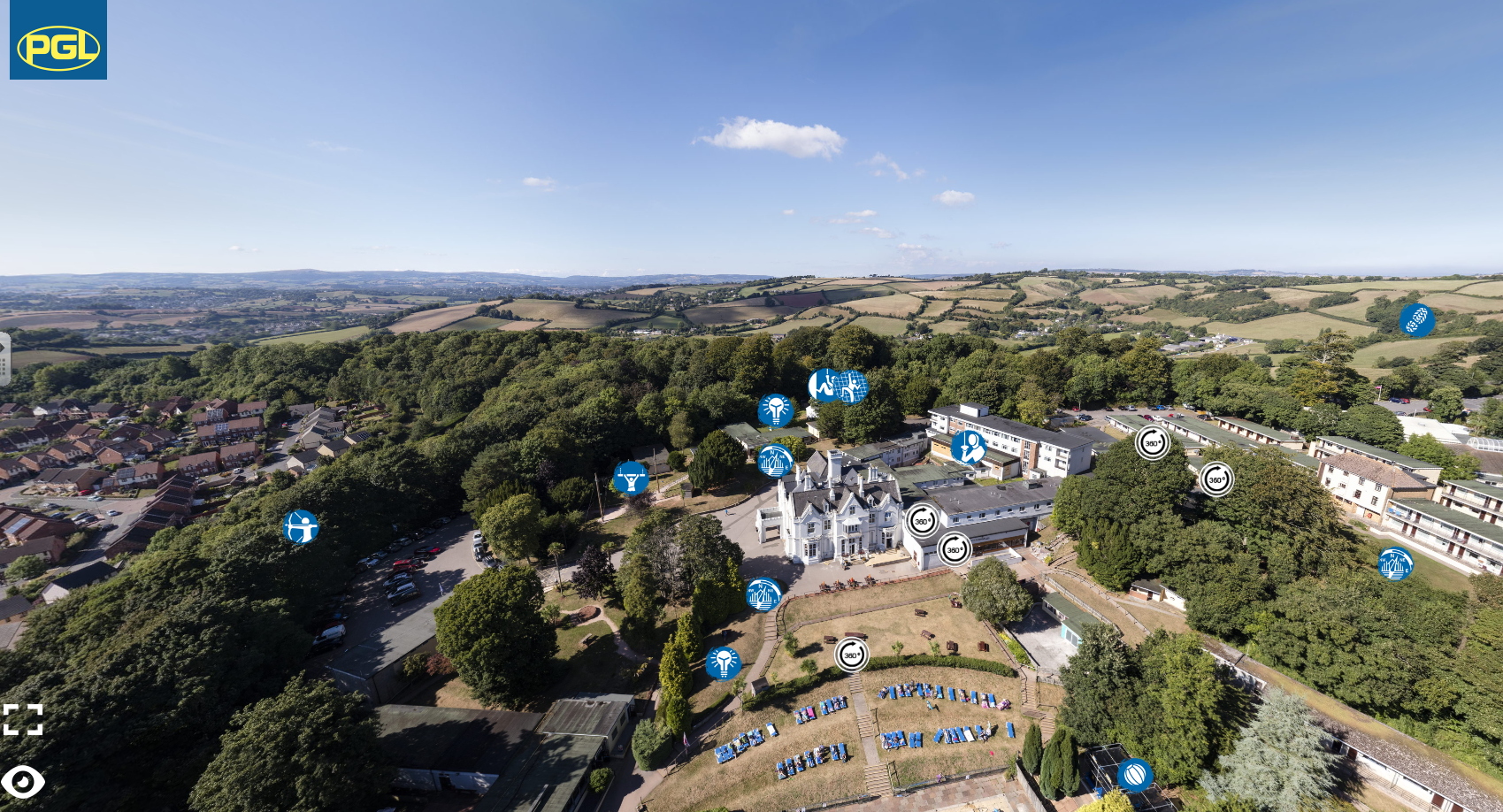 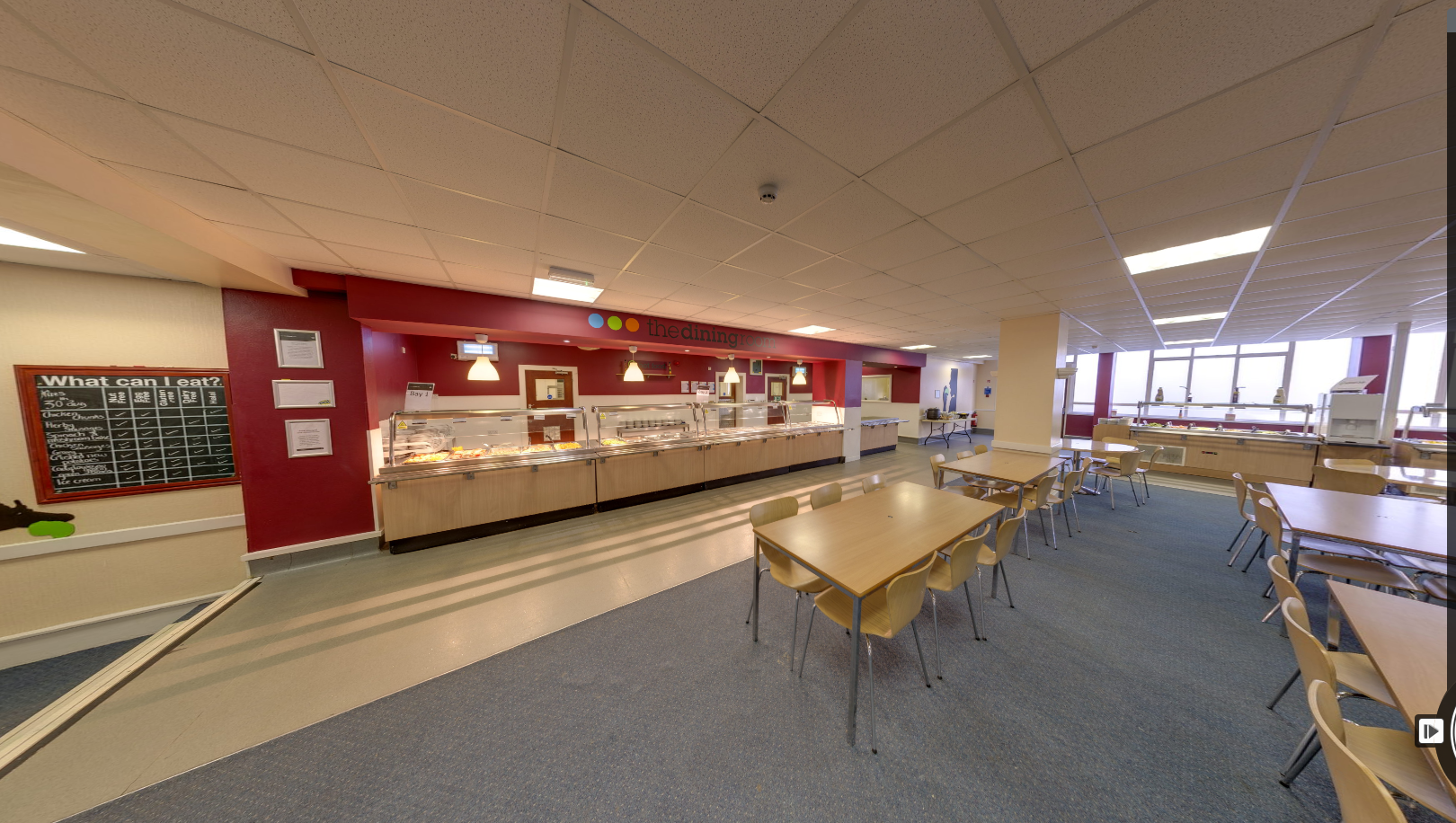 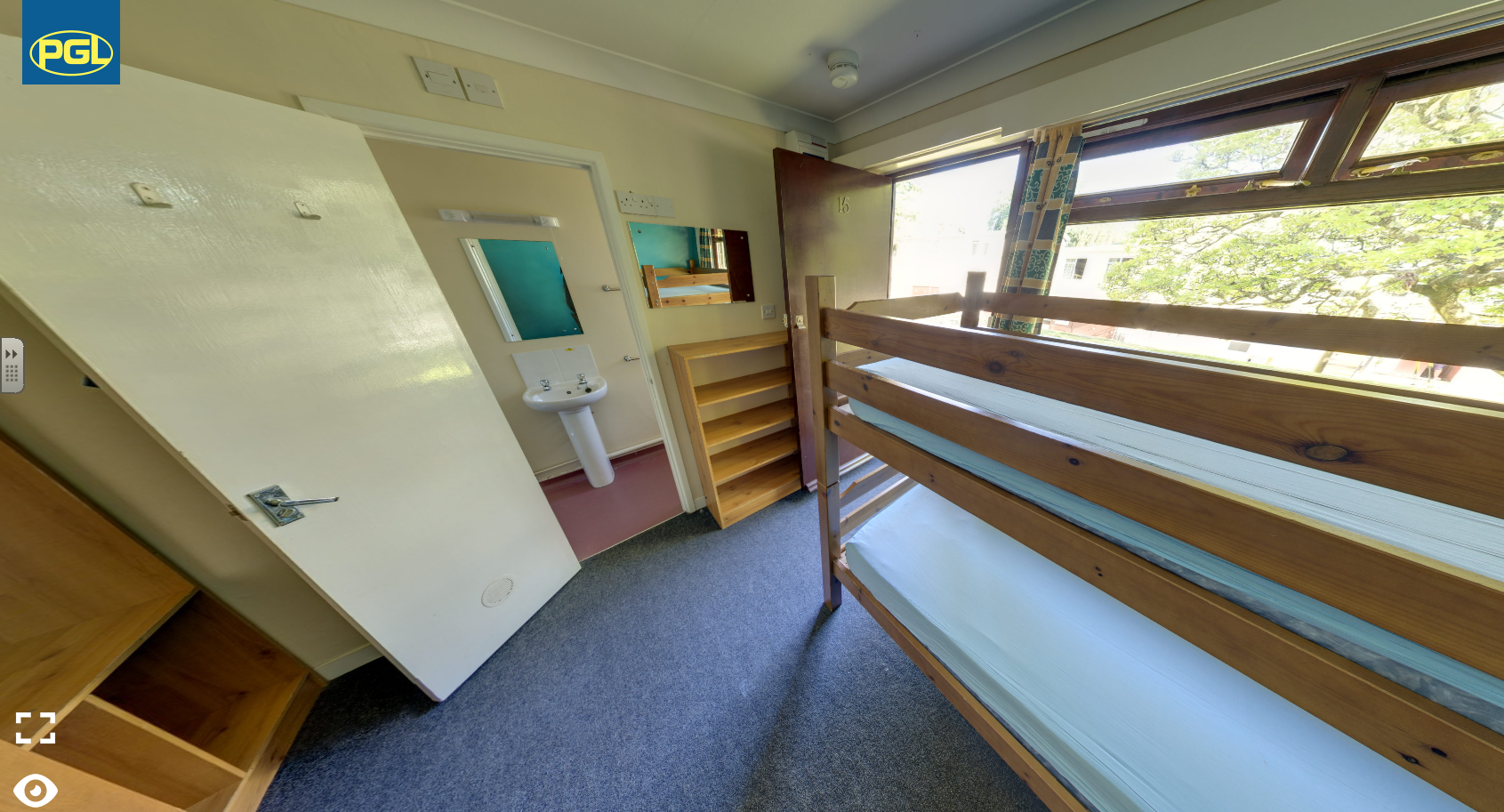 Room allocation:
Single gender
Rooms sleep 4 to 10
Children choose 1st and 2nd choice room mate
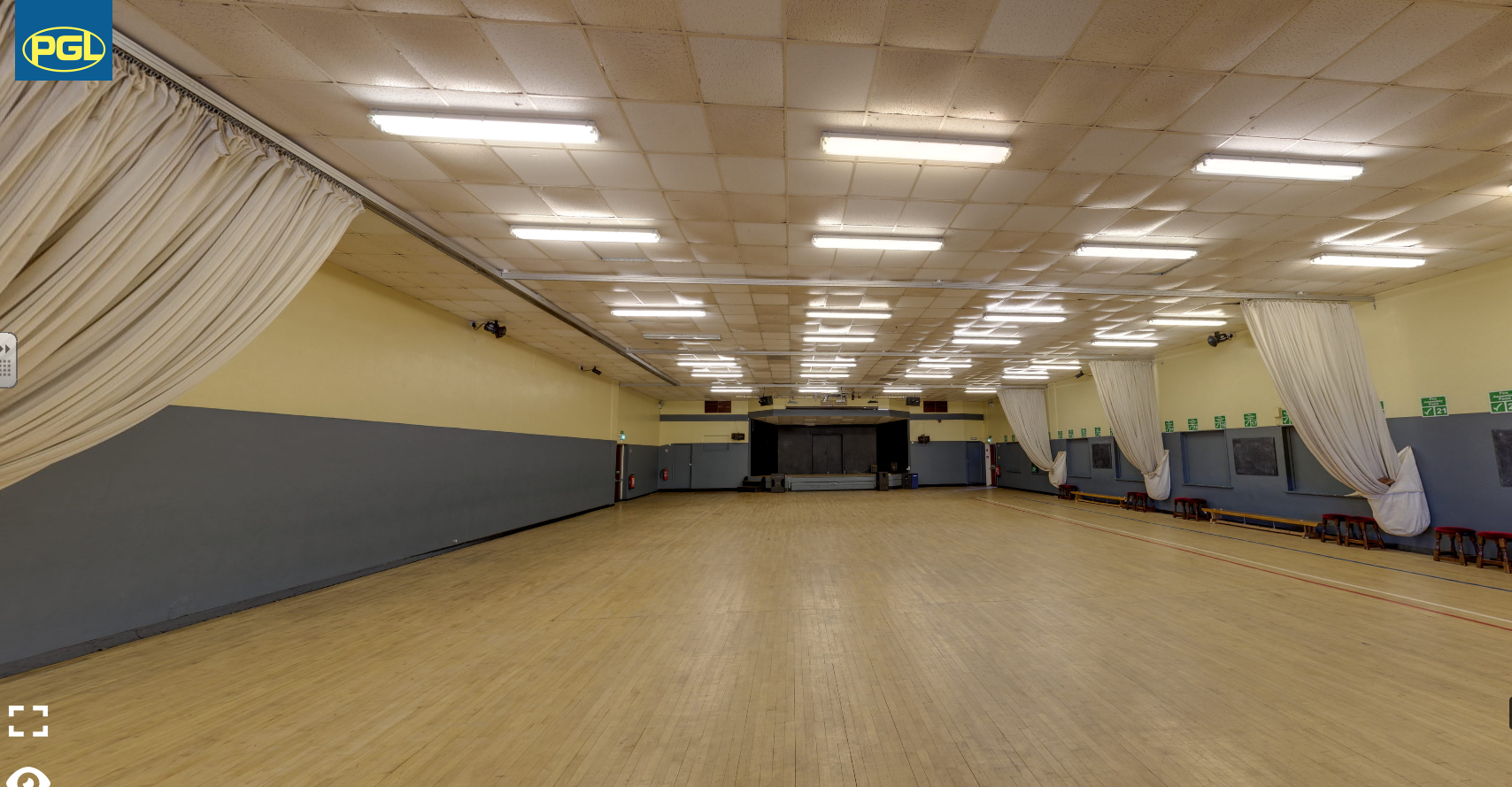 Barton Hall Adventure Centre, Devon - Primary School Trips (pgl.co.uk)
OR

Pensilva School Website

Gallery Page Barton Hall 2023
Provisional Activity Programme:

Arrive at school: 9am (Take bags to hall) Aiming to depart school at: 10.00

Monday: Settling in accommodation
                 Meeting PGL group leader
                 Sports
Evening Activity    19.30 – 21.00










Friday:              Session 1      9.00 – 10.30
                         Session 2     10.40 – 12.10
                         Depart 1.30
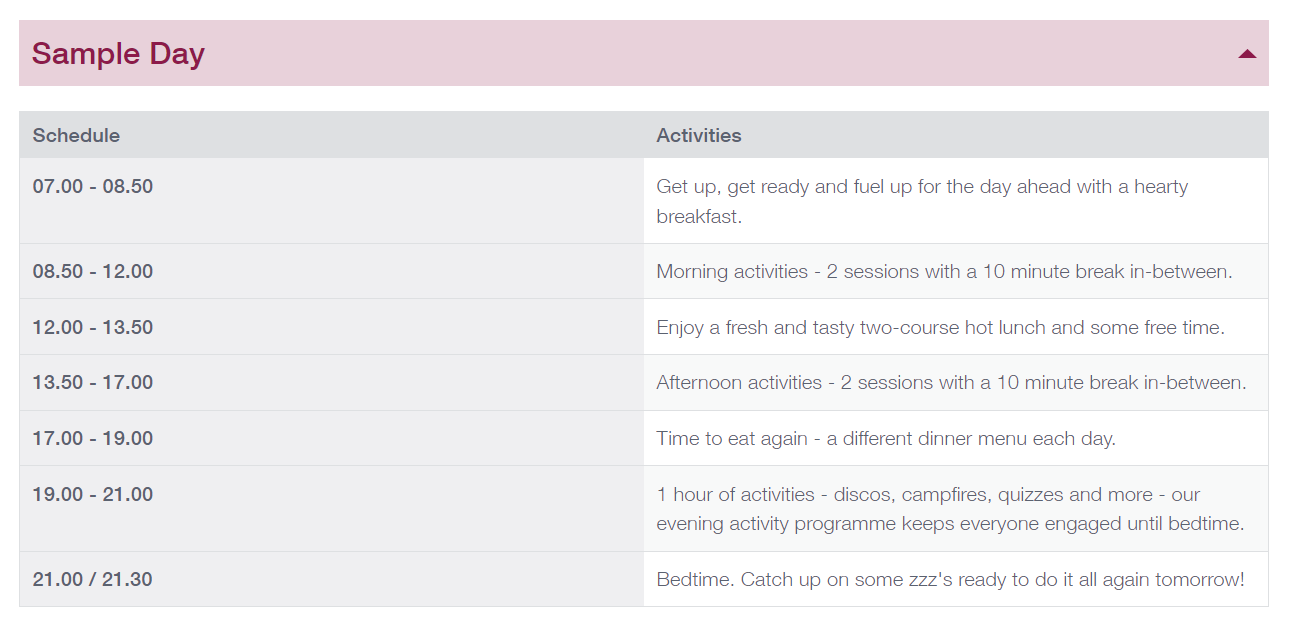 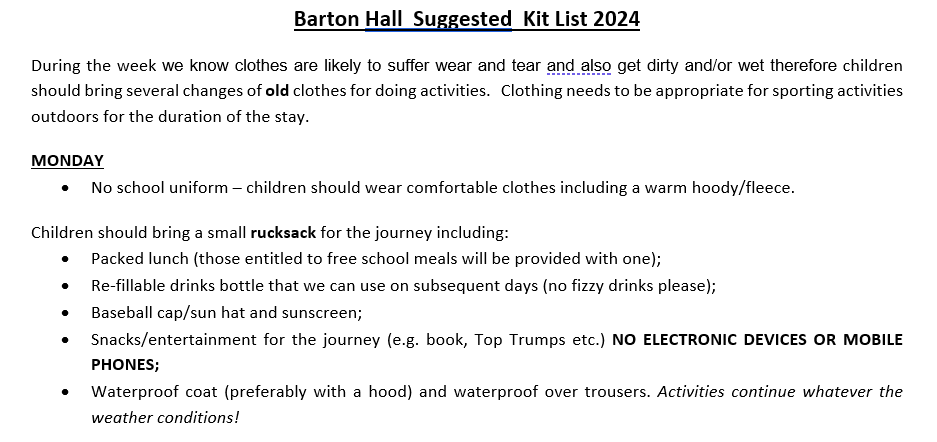 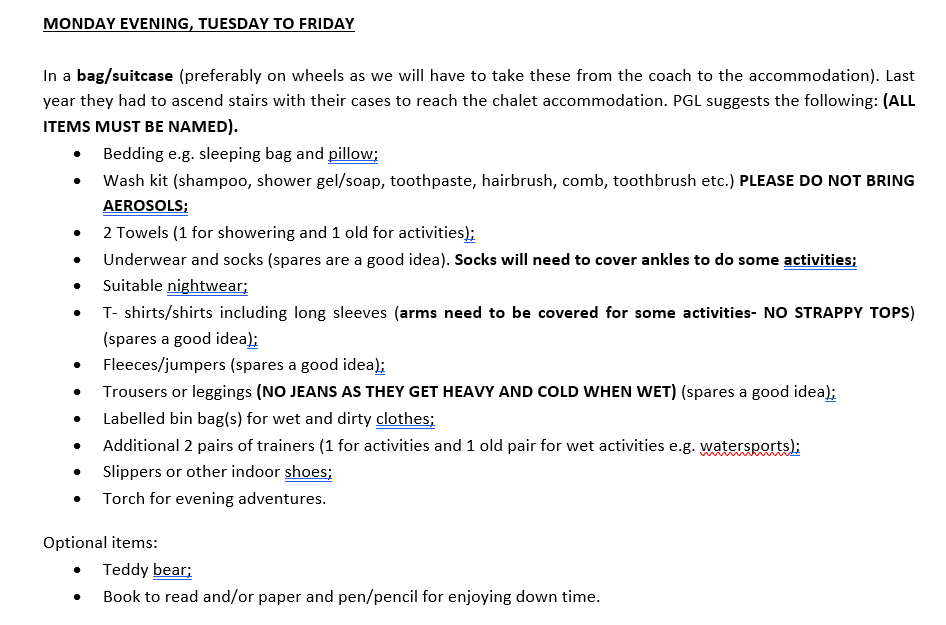 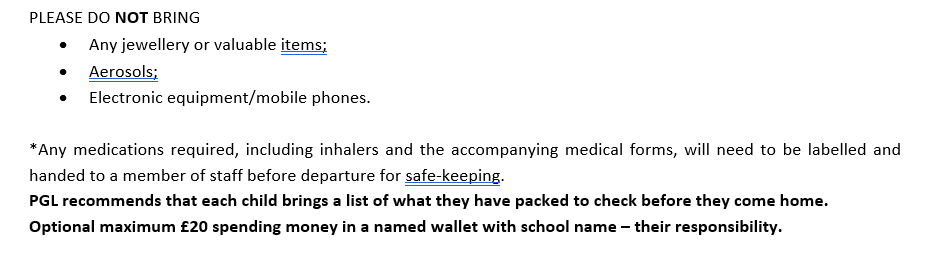 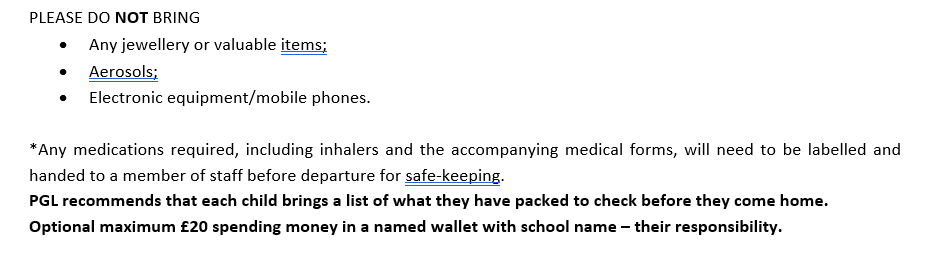 Medical, information and dietary forms will need to be completed shortly before travel. 

It is essential that they contain everything including previously supplied information and doctor/emergency contacts. 

Any  medications that need to be given (with full instructions) need to be brought in ideally on the Friday before we travel.  If  that is not possible, on the Monday morning.
Any questions?